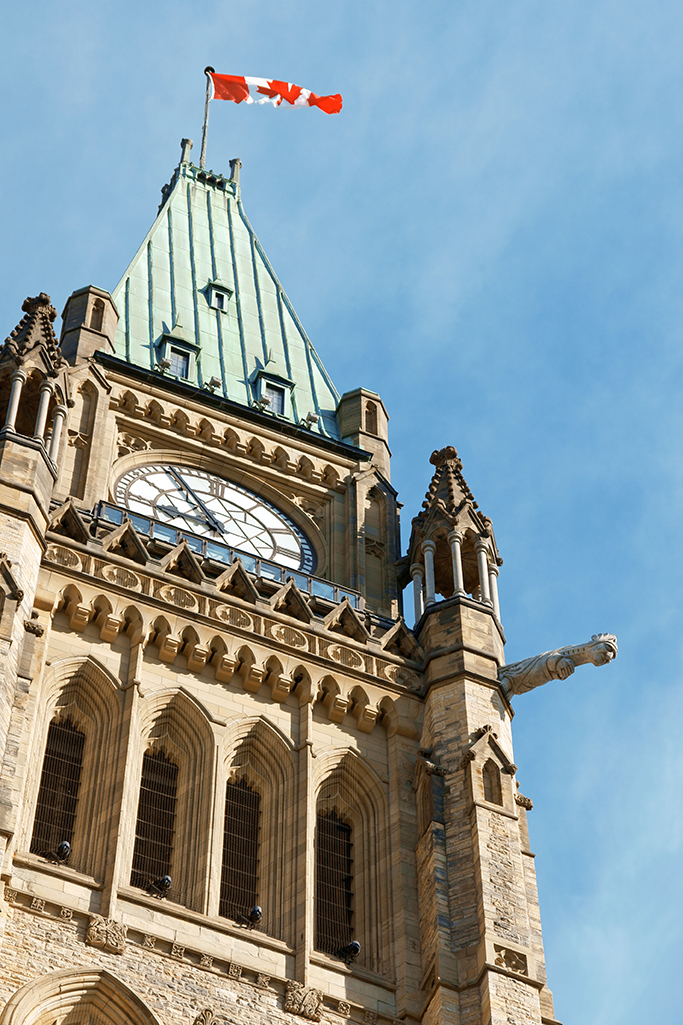 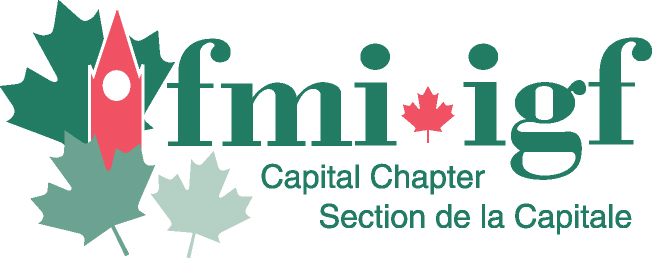 Introduction of the day

Sherry Sharpe & Cindy Melville
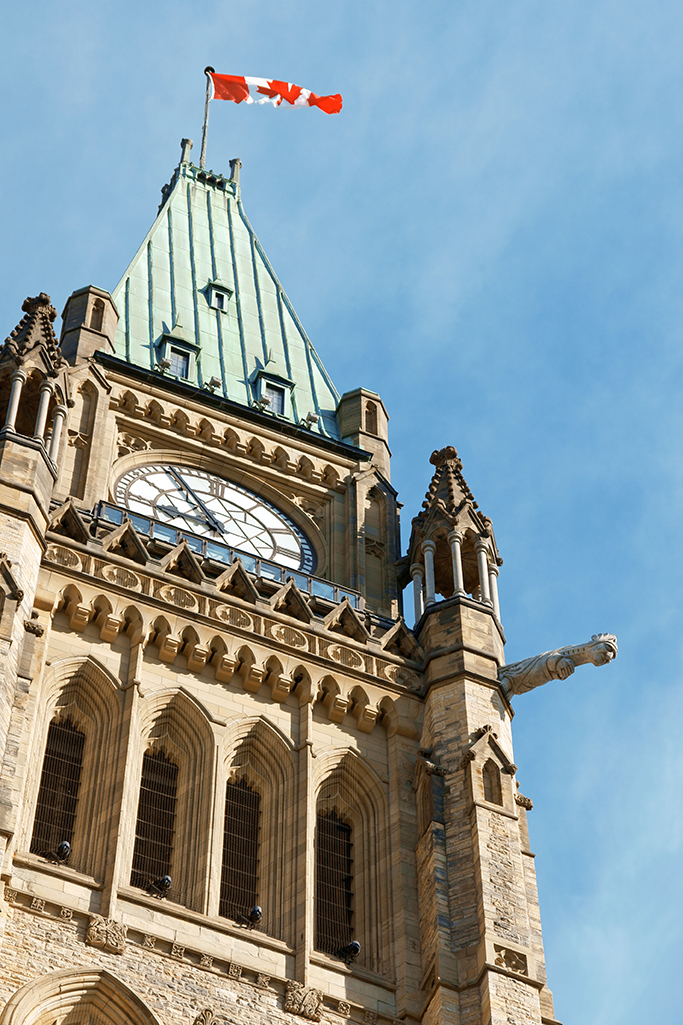 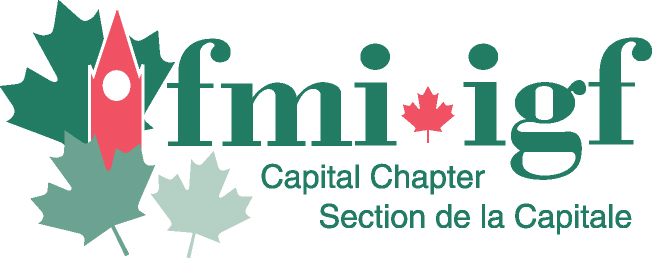 Introduction on the Policy and Directive on Transfer Payments 

Jonathan Sabean 
Director, Costing Centre of Expertise, Office of the Comptroller General Introduction on the Policy and Directive on Transfer Payments
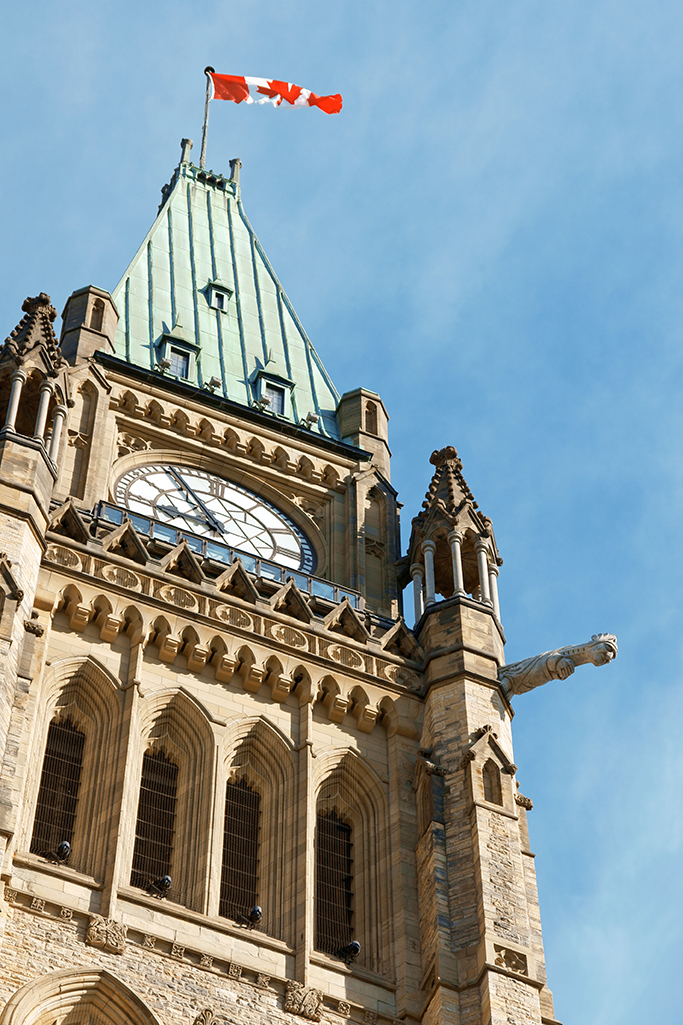 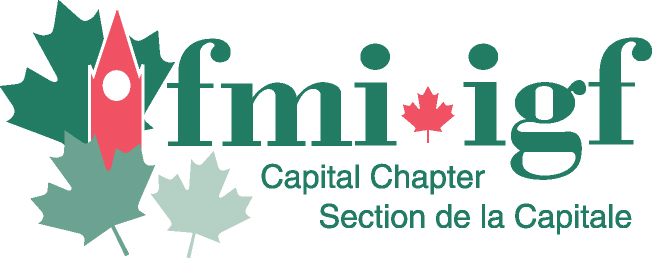 Update on the Transfer Payment Policy Renewal General 

Michael Lionais 
Executive Director, Costing Centre of Expertise, Office of the Comptroller General
Policy on Transfer Payments Renewal
FMI – Transfer Payments
February 22, 2018
Michael Lionais
Executive Director, Costing Centre of Expertise
Financial Management Sector
GCDocs 29871816
Purpose
Discuss a potential approach to transfer payments
5
Why do we use transfer payments?
Departments use transfer payments to provide funding to recipients, when they are better placed to achieve results that further Government objectives


Recipients are key to helping the Government achieve its objectives
Achievement of results by recipients depends on:
Impact Focus

User experience

Effective transfer payment management
Clearly defined program objectives and expected results

Access to useable and understandable programs

Program delivery that balances flexibility and control through risk-based oversight
To help recipients succeed, we need to provide a better user experience to make results the focus
6
Current State – What have we heard?
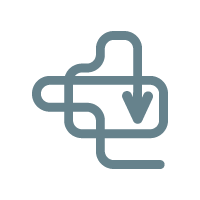 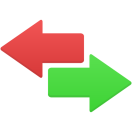 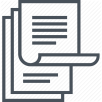 Policy is a 
one-size-fits-all approach
Constrained Ts&Cs stifle program evolution
Risk Aversion
Inconsistent user experiences
Accessibility
The current state is not supporting effective program design, delivery or results
7
[Speaker Notes: Policy is a one-size-fits-all approach -  Too much flexibility and too much control
Constrained Ts&Cs stifle program evolution – Amendment process is too burdensome
Risk Aversion – Detriment to program outcomes and recipient needs
Inconsistent user experiences – Between and within departments
Accessibility – Publicly available information and results difficult to find, use, and understand]
Effective transfer payments
To be effective, transfer payments should balance three things:

Focus on impacts
(Policy on Results)

Easier to use
(Policy on Service)

Effective transfer payment management
(Policy on Financial
 Management)
User 
Experience
Impacts
Transfer Payments
Effective TP Management
There is currently an imbalance between the three goals, which hinders impacts and affects the user experience
8
Core transformational Policy requirements
Focus on impacts
Program Design Snapshot
Policy standards to set consistent expectations for program results
Programs that are properly scoped with appropriate rationale
Design elements are linked to the achievement of results
A better user experience
Program Delivery Guide 
Policy standards to tailor delivery based on type of relationship
Program delivery processes operationalized, ensuring better user experience and the achievement of results
Effective transfer payment management
Departmental Management Framework
Policy standards to ensure continuing effective TP management
Departments have appropriate governance structure, ensuring stewardship of funds with more intelligent use of controls
Together, new Policy standards contribute to balancing 
results, service, and appropriate controls
9
Focusing on impacts
Achieving results for Canadians
1
Set consistent expectations for program results 
TBS defines standards for what kind of results can be expected based on funding model
2
Ensure Ministers are accountable for delivering results
All design decisions relate back to the achievement of results
Support the achievement of results for transfer payment programs
Treasury Board Ministers focus on program purpose and expected results, instead of process
Departments empowered to manage transfer payments to deliver results
3
Changing behaviour to focus on results requires more than just defining roles and responsibilities
10
Communicating impacts
Making the impacts of Transfer Payment programs public
Publicly Available
Program Impact Statement
Post impacts on Proactive Disclosure page on Canada.ca
Program-level 
Agreement-level
A mechanism for departments to tell the story of their programs

5-year Program Impact Statements submitted to Treasury Board for every program
Integrated into the 
	5-year evaluation cycle
Making program impacts public will focus attention on the performance indicators used to measure results
11
Providing a better user experience
Recipients have access to useable and understandable programs
Drive consistency in program delivery
Use plain language
Support continuous improvement and 
horizontal coordination
Ministers accountable for delivery decisions
By improving the user experience, recipients 
will be able to focus on achieving results
12
[Speaker Notes: Drive consistency in program delivery thru Policy standards; TBS standardizes options for program delivery for different types of relationships with recipients
e.g., one-time, ongoing
encourage longer-term funding relationships to sustain an organization

Use plain language – Delivery Guide is consistent with the Canada.ca Content Style Guide
use of plain language, common words, active voice, positive form

Ministers accountable for delivery decisions 
Departments are empowered to delivery programs 

Support continuous improvement and horizontal coordination
TBS implements a recurring, real-time recipient feedback mechanism
TBS publishes feedback to encourage departments to consider the impact of their processes]
Maintaining effective TP management
Balancing flexibility and control by providing 
assurances across the system
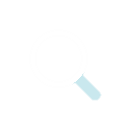 Accountability
Comprehensive approach
Assurances
Confidence
Ministers and Deputy heads accountable for the proper stewardship of public funds
Departmental commitments to risk, innovation, recipient engagement, horizontal coordination
TB is assured that departments have processes and
capacity in place
Taxpayers have confidence that decisions have been thought out
Transformational change requires a culture change in the design, delivery, and management of transfer payments
13
Culture Change
Supporting the community to change behaviours
Leadership
Tools
Community development
TBS has a sustained leadership role

Departments share best practices
Guidance is co-developed by TBS and practitioners
Provides better defined boundaries and consistent interpretation
Encourages strategic risk taking

TBS develops a centralized, online platform for G&C information
TBS invests in training, information sessions, annual conference, and rotational assignments

TBS connects with departmental Centres of Expertise
To be successful, ongoing and long-term collaboration between departments and TBS will be required
14
Future State
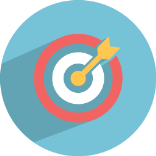 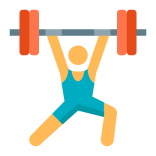 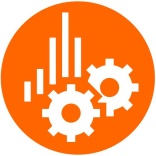 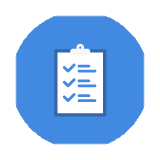 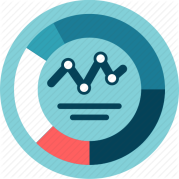 Departments manage
Impacts and results
Accessible information
Better user experiences
Programs
Processes
TB attention is focused on what matters to them – results
Departments have flexibility, without returning to TB, to make program delivery changes
Departments manage according to departmental risk tolerance and TB approved standards
Consistency in program delivery based on type of activity and relationship
One-stop online shop for TP program information
The current state is not supporting effective program design, delivery or results
15
Questions/Discussion
What risks do you see arising from this approach? 
Are these risks reasonable?

How would your role change? 
What would you need from TBS to support this change?

How could the FI community help transfer payment programs focus on results and support ministers in delivering results? 

How do we balance effective stewardship with a focus on results?
16
ANNEXES
17
Annex A: Proposed Policy Requirements at a Glance
Annex B: Proposed Policy Architecture
Existing
Proposed
Legislation
Financial Administration Act
Financial Administration Act
Financial Administration Act
Financial Administration Act
Policy on Transfer Payments
Policy on Transfer Payments
(renewed)
Policy
Directive on Transfer Payments
Directive on Transfer Payment Programs
Directives and Guidance
Annexes for Grants
Annexes for Contributions
Annexes for special recipient types
Standard for Management Framework
Standard for Program Design Snapshot
Standard for Program Delivery Guide
Guidance on the Directive on Transfer Payments
Guidance on Transfer Payment Programs
19
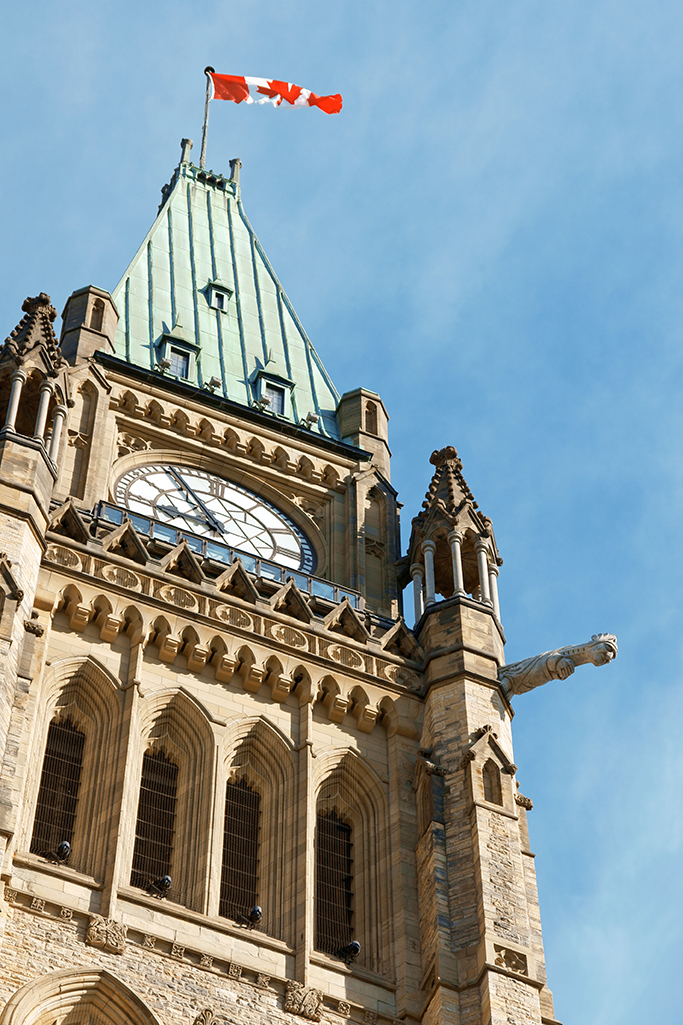 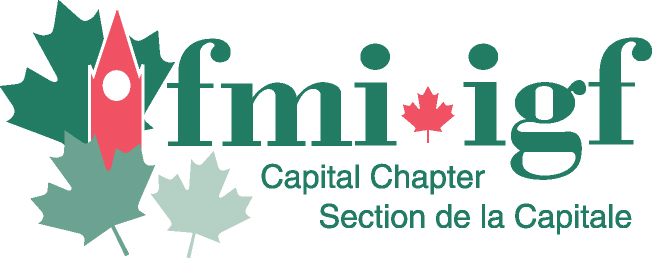 Health Break / Networking
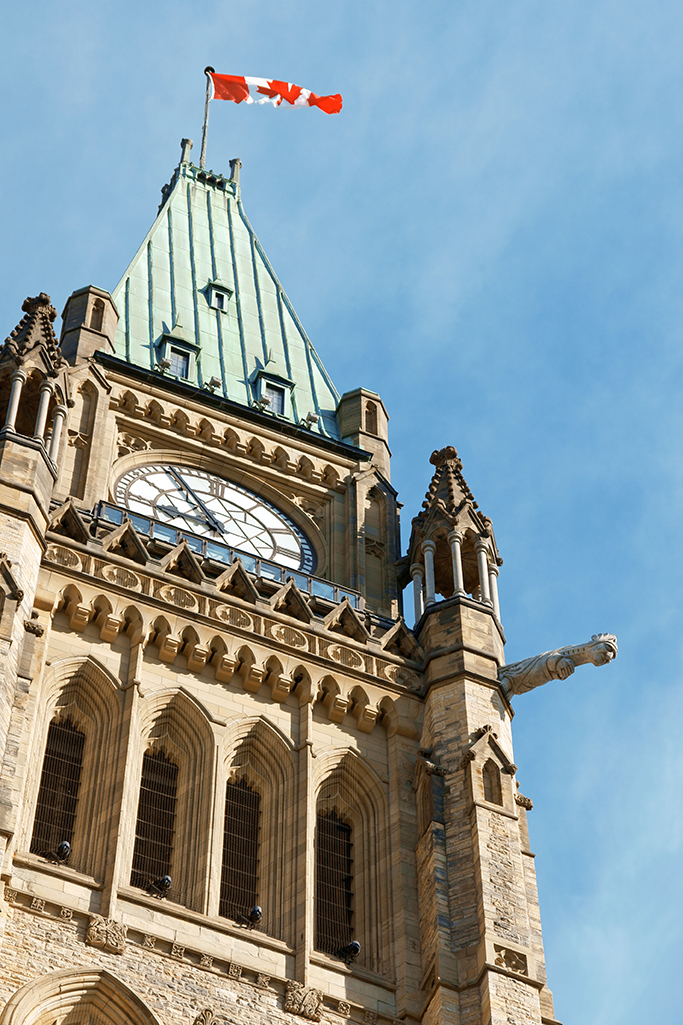 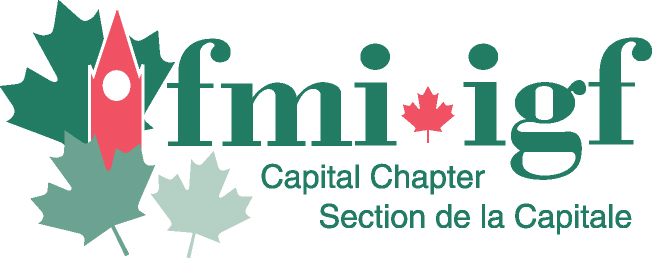 Presentation on the Generic Terms and Conditions 

Fatima Bidas
Deputy Director, Costing Centre of Expertise, Office of the Comptroller General
Generic Terms & ConditionsInformation Session
Fatima Bidas
Transfer Payments Policy
22
Overview
1
Background
Overview of the generics:
Incentive-based funding
Prizes/Challenges
Micro-Funding
2
3
Accountability and Reporting
4
Next Steps
23
1
Background
Government Priorities
Senior Management
Working-Level
Guidance Working Groups

Pilot Generic Ts&Cs:
- Incentive-based funding
- Prizes/Challenges
- Micro-funding 

(See appendix A)
Innovation Mandate:
Prime Minister
President of TB

Policy reset including an update to the :
- Policy and Directive on Transfer Payments 
- Transfer Payments Guidelines
May 2016: DMCPI Commitment
May 2016: DG Innovation Working Group
June 2016: D/DG Committee, ADM Interdepartmental Steering Committee
Innovation in Transfer Payments
24
1
Background
Generics Round 1
Generics Round 2
New Generic Terms and Conditions :

- Science Collaboration
- Investment Funds 
- Aboriginal horizontality
Generic Terms & Conditions for Innovative Uses of Transfer Payments from April 1, 2017 to March 31, 2022.
Innovation in Transfer Payments
25
1
Background
Expected Results
Generic Ts&Cs are designed to signal the Government’s support of the innovation agenda.
Access
1
Expanded Reach
4
Access and use new transfer payment funding approaches
Reach a broader range of eligible recipients (Micro-funding & Prizes/Challenges)
Expected Results
Flexibility
Community
2
5
Have flexibility and ease of implementation of funding approaches
Engage a community around an idea
Efficiency
3
Improve effectiveness & efficiency in transfer payment delivery
6
Experimentation
Experiment to test what works and implement successes more broadly
26
2
Overview of the Generic Ts&Cs
There are 3 categories of Generic Ts&Cs, and                 6 funding models:
Incentive-Based Funding 
Fixed Contribution
Base Payment + Premium Payment
Outcome Achievement Payment
1
2
Prizes/Challenges 
Prize
Targeted Prize
3
Micro-Funding 
Micro-Funding
27
2
Overview of the Generic Ts&Cs: Incentive-based funding
Fixed Contribution
Key Components
Incentive-based funding to encourage flexible and innovative processes to achieve results of a principal project
Unexpended contribution funding may be retained and used for supplemental activities
Contribution
Requirements
Pre-Arranged
A Fixed Contribution must be agreed to when the funding agreement is signed
InnovationOriginal project must be completed in an innovative way with cost savings
Activities
Supplemental activities must be completed within the scope of the funding agreement
Funding ExpiresFunds expire at the end of the fiscal year in which it becomes available
Existing relationship with the recipient
Good understanding of the project’s costs and expected results
Applicable to a broader range of recipients 
Conditional to the completion of the principal project activities and outcomes achieved
G
DTP Exceptions
6.2.1 Ensuring the amount is the minimum level required to attain the objectives
28
2
Overview of the Generic Ts&Cs: Incentive-based funding
Base Payment + Premium Payment
Key Components
Base payment is a traditional contribution (expenditures are monitored and reported)
Premium payment is made if outcome is achieved
Contribution.
Requirements
HoldbackMinimum 10% of Base payment
Benchmark Data 
Premium Payment is based on cost data or market-based benchmarking
Premium PaymentMade once outcomes have been exceeded and verified 
(not to exceed 15%)
Service Standard
Payment must be made within 30 days post-verification
DTP Exceptions
6.2.1. 
Funding at minimum level
6.2.2. 
Stacking limit
6.4.7. Does not exceed eligible expenditures
29
2
Overview of the Generic Ts&Cs: Incentive-based funding
Outcome-Achievement Payment
Key Components
Contribution
Payments are made based on achievement of pre-determined outcomes (or milestones and outcomes) 
Expenditures are not monitored or reported
Could be based on Direct government funding, SIB/DIB
Requirements
Pre-Determined Outcomes
Define when and how outcome-achievement payments will be made
Collaborative process
Market-Based Benchmarking
No Advance Payment, financial reporting or recipient audit
DTP Exceptions
6.2.1. 
Funding at minimum level
6.2.2. 
Stacking limit
6.4.5. 
Timely accounting
6.4.7. Does not exceed eligible expenditures
30
Overview of the Generic Ts&Cs: Prizes / Challenges
2
Prizes/Challenges
Key Components
Grant
Can be used when a clear objective exists, there are many potential problem solvers, and those problem solvers are willing to bear upfront costs
Targeted and non-targeted
Requirements
Service Standardfor payment
SPAFunds must be set aside in a special purpose allotment
Value& Number of prizes
Must provide rationale for a reasonable and appropriate value
Assessment
A rigorous assessment process must be in place
Challenge & Participant Criteria
Pre-determined criteria must be established
DTP Exceptions
6.2.1. 
Funding at minimum level
31
Overview of the Generic Ts&Cs: Micro-Funding
2
Micro-Funding
Key Components
Grant
A low-dollar value payment to individuals or not-for-profit organizations
Reduced application and reporting requirements
Requirements
$1,000Maximum per applicant, per call for proposals
Reporting
Recipient must publicly post results
No financial reporting required
Low burden
Streamlined application process, review, and approval
Eligible projectas per the existing Ts&Cs
Application
Along with the approval; confirmation notification serves as the funding agreement and the record file
Eligible recipients
Individuals aged 16 or older and not for profit
32
3
Accountability and Reporting
Measuring results and Reporting:
TBS is responsible for:






Departments are responsible for:
Four-Year review
Four-Year review
Ongoing reporting
Ongoing reporting
Two-year review
Annual reporting
Annual survey on lessons learned
Information sharing on semi-annual basis through orums
Participate in:
Annual survey
Semi-annual forum
Engage the Treasury Board of Canada Secretariat when using the generic Ts&Cs
Purpose: to inform TB Ministers on the success of the pilot.
Quantitative and qualitative research
Deputy Heads to participate in research activities to support the review of the generic Ts&Cs.
Purpose: Make adjustments to the generic Ts&Cs and overall strategy.
Survey led by TBS
Report to TB
Deputy Heads to report to TBS through a survey on the use of the generics& lessons learned, value for money and improved results
33
4
What’s Next?
Full implementation of the generics 
Staring April 2017

Departmental Training sessions and one on one presentations to Management Committees
April 2017 and onward

Kick off the Generics Forum on GCPedia
February 2018

Reports of the baseline survey
April 2018
34
Resources
Generic Guideline
http://www.gcpedia.gc.ca/gcwiki/images/8/84/Generic_Terms_%26_Conditions_-_Guidance_for_Practitioners.pdf

Generic Ts&Cs GCPedia page: 	http://www.gcpedia.gc.ca/wiki/GenericTs%26Cs

Generic Ts&Cs Dashboard: 	http://www.gcpedia.gc.ca/wiki/GenericsChallenge

Generic Ts&Cs Q&A: 	
http://www.gcpedia.gc.ca/gcwiki/images/5/51/Generic_TsCs_QA-EN.pdf

Generic Ts&Cs Forum: 	
Will be added to gcpedia shortly
35
Contacts
Fatima Z. BidasFatima.bidas@tbs-sct.gc.ca 
(343) 998-1066
36
Appendix A
Definitions

Generic Ts&Cs:
is a term used to describe the text, authorities, provisions and exceptions approved by TB to enable innovative approaches to the design and administration of transfer payment programs. It includes 3 categories of Generic Ts&Cs, and 6 funding models:

Incentive-based funding:
Is meant to incentivize recipients to test new ways of working. It is based on the achievement of pre-determined outcomes rather than activities.
Outcome achievement Payment, Base payment+ premium payment, and Fixed Contribution.

Prizes/Challenges :
Is a payment made to enable solutions for a challenge where a satisfactory solution does not yet exist.
Prize/Challenge, and Targeted Prize/Challenge.

Micro-funding:
Is a low value payment amount made to individuals and not-for-profit organizations in the context of a low-risk program.
37
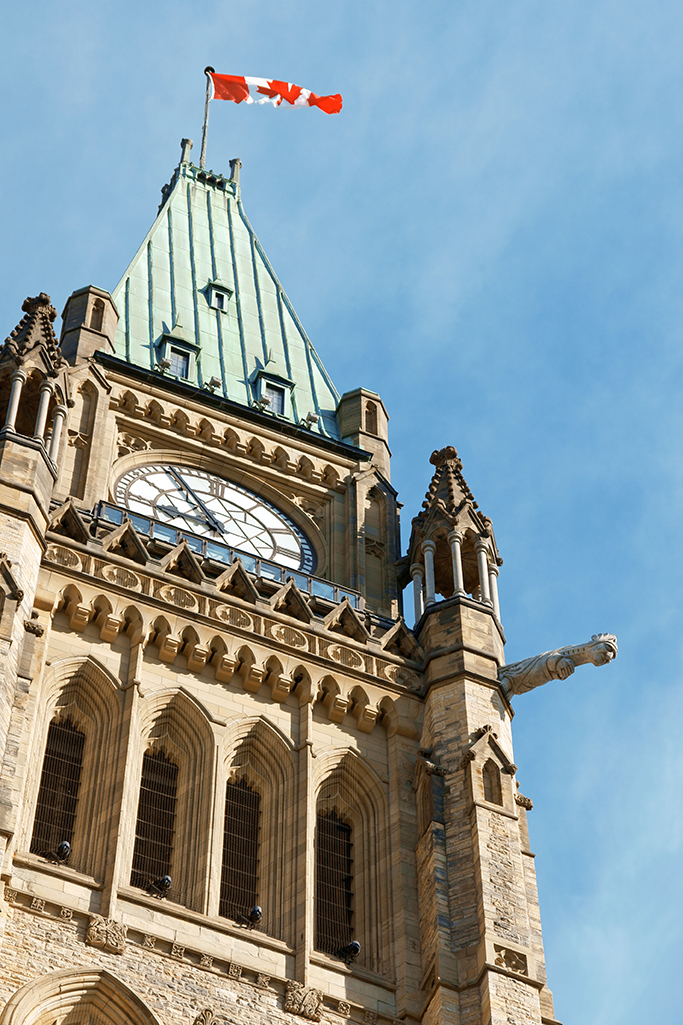 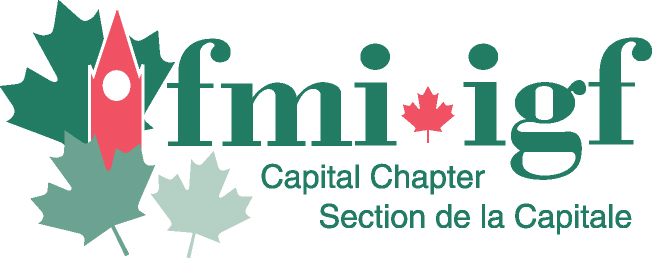 Lunch / Networking
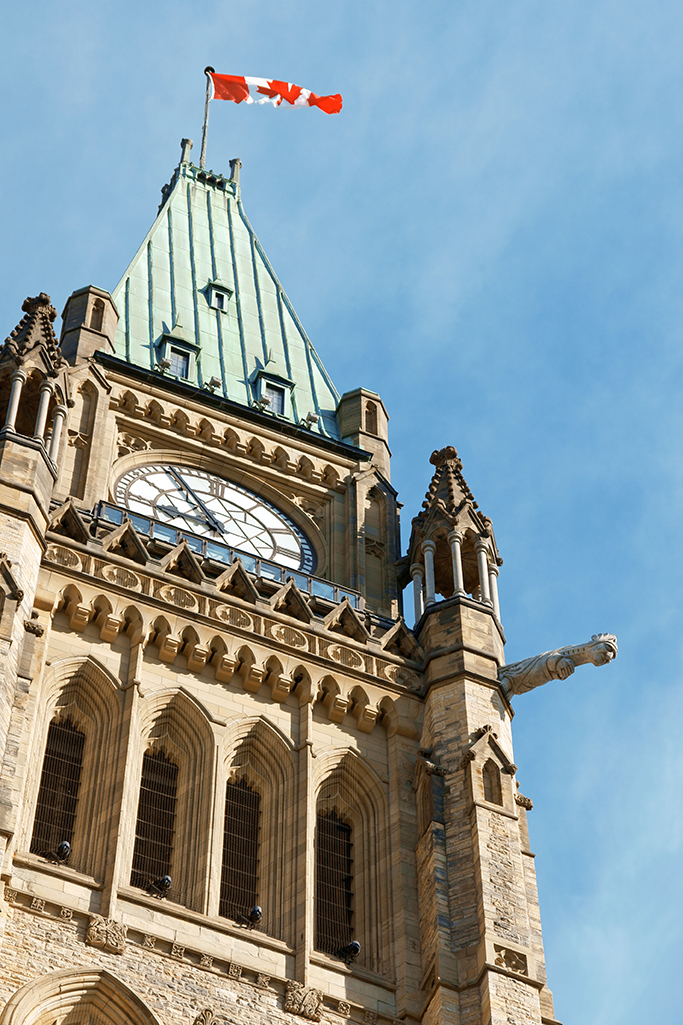 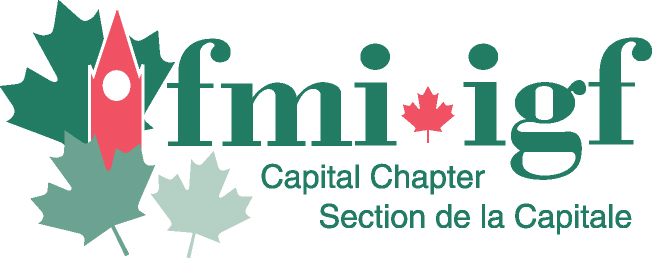 Presentation on Real Examples for the Use of Generics 

Doug McConnachie
Director General and Deputy CFO, Environment and Climate Change Canada
Generic T&C for Innovative Delivery of G&C
Presentation to the FMI-CC
February 22, 2018
The Context
World Environment Day (WED) is an annual event led by the United Nations Environment Program (UNEP).
Its objective is to promote global awareness and action on the protection of our environment.
Canada was selected to host WED in 2017 and the theme of the event was "Connecting People to Nature."
ECCC wanted to engage Canadians as agents of change to promote awareness on environmental issues.
ECCC identified Ambassadors to Climate Change who would organize local and regional events to support WED.
The Challenge
A financial mechanism was required to deploy low dollar value funding to Ambassadors in a short timeframe.
It was also important to maintain an appropriate level of administration so as not to overly burden recipients.
The tool needed to be simple, efficient, and less cumbersome than the traditional contribution agreement.
ECCC did have a grant program, however, it did not provide specific authority to distribute low dollar value grants without an agreement.
Through consultation with TBS, ECCC identified the Generic T&C as a good fit to meet its requirements.
What we Did
ECCC obtained authority to amend its grant program to issue micro-grants and secured a source of funds.
The opportunity for Ambassadors to obtain micro-grants was advertised on its ECCC’s WED webpage.
Applications were received electronically and were screened by ECCC staff against the T&C.
The application forms contained all the information necessary to be used as grant agreements.
Projects were approved by the delegated authority and micro-grants were issued to the recipients.
What we Achieved
For a small investment, the micro-grants dramatically expanded the reach of ECCC’s awareness raising efforts.
Ambassadors engaged Canadians in a wide range of events such as:
Panel discussion
Photo challenge
Guided hike in Rouge National Park
Yoga class and discussion of environmental issues in Gatineau Park
Inuit children’s book
These events could not have been delivered as effectively or efficiently by departmental staff.
How to Obtain Generic T&C
Key Success Factors
Availability of compatible program T&C

Understanding needs of target audience

Ability to reframe administrative processes

Maintain policy compliance and manage risks

Cross-functional team with all required expertise

Senior Management commitment and support
Next Steps for ECCC
ECCC is seeking opportunities to issue more micro-grants and/or set out an environmental challenge

ECCC is also exploring opportunities to leverage incentive-based generic T&C for specific opportunities

Finally, ECCC is participating in the first round of projects to be funded through Innovative Solutions Canada
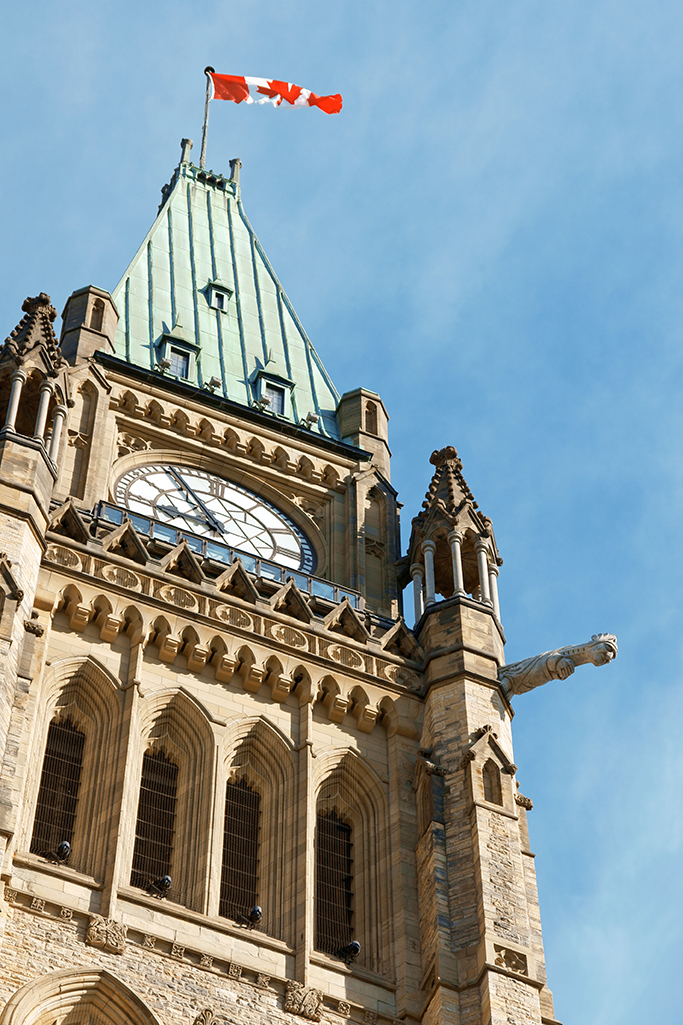 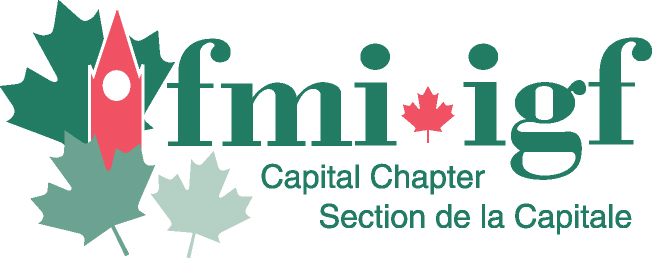 Presentation on Real Examples for the Use of Generics 

Sean O’Donnell
Director, Grants and Contributions Centre of Expertise, Heritage Canada
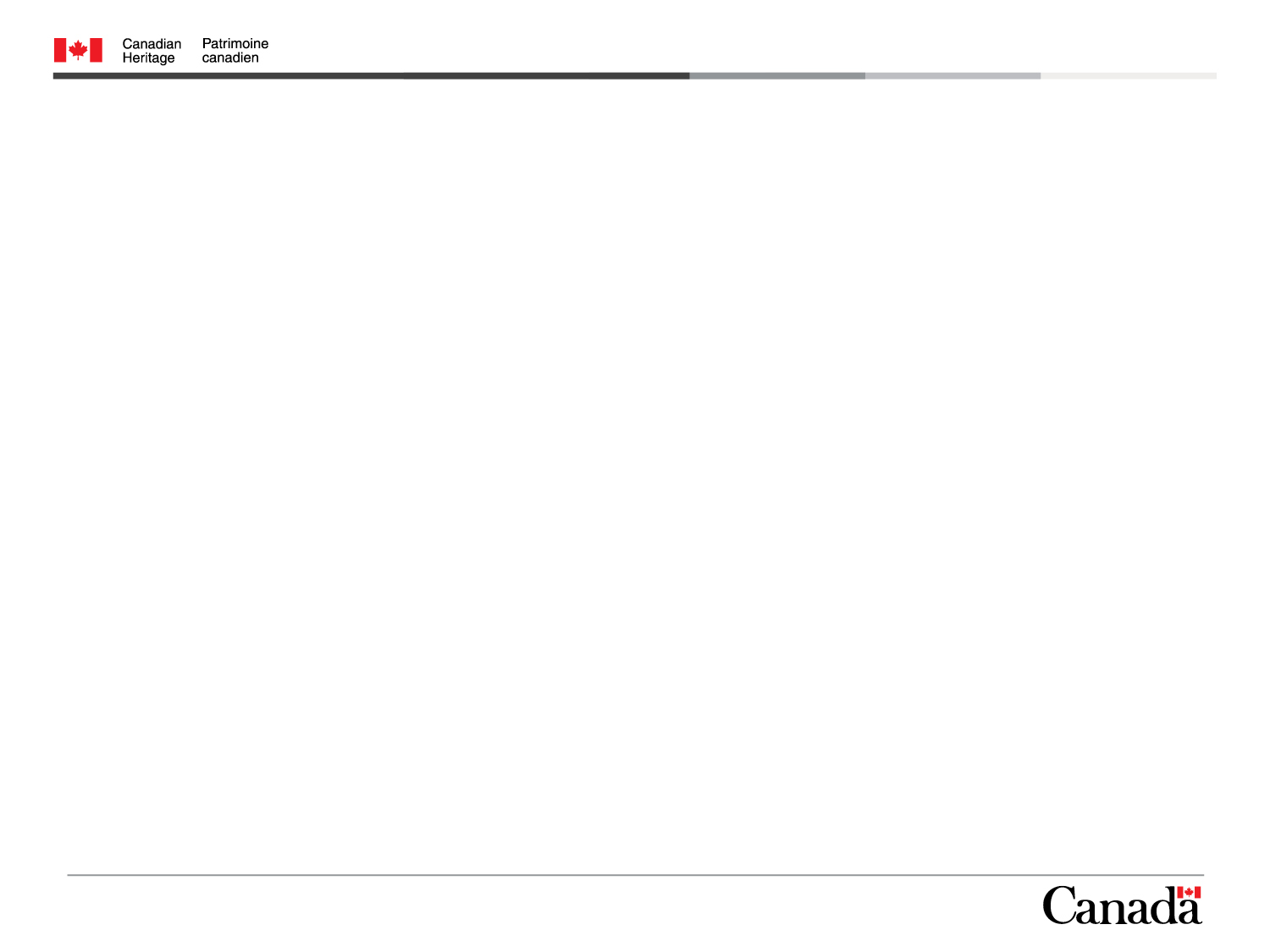 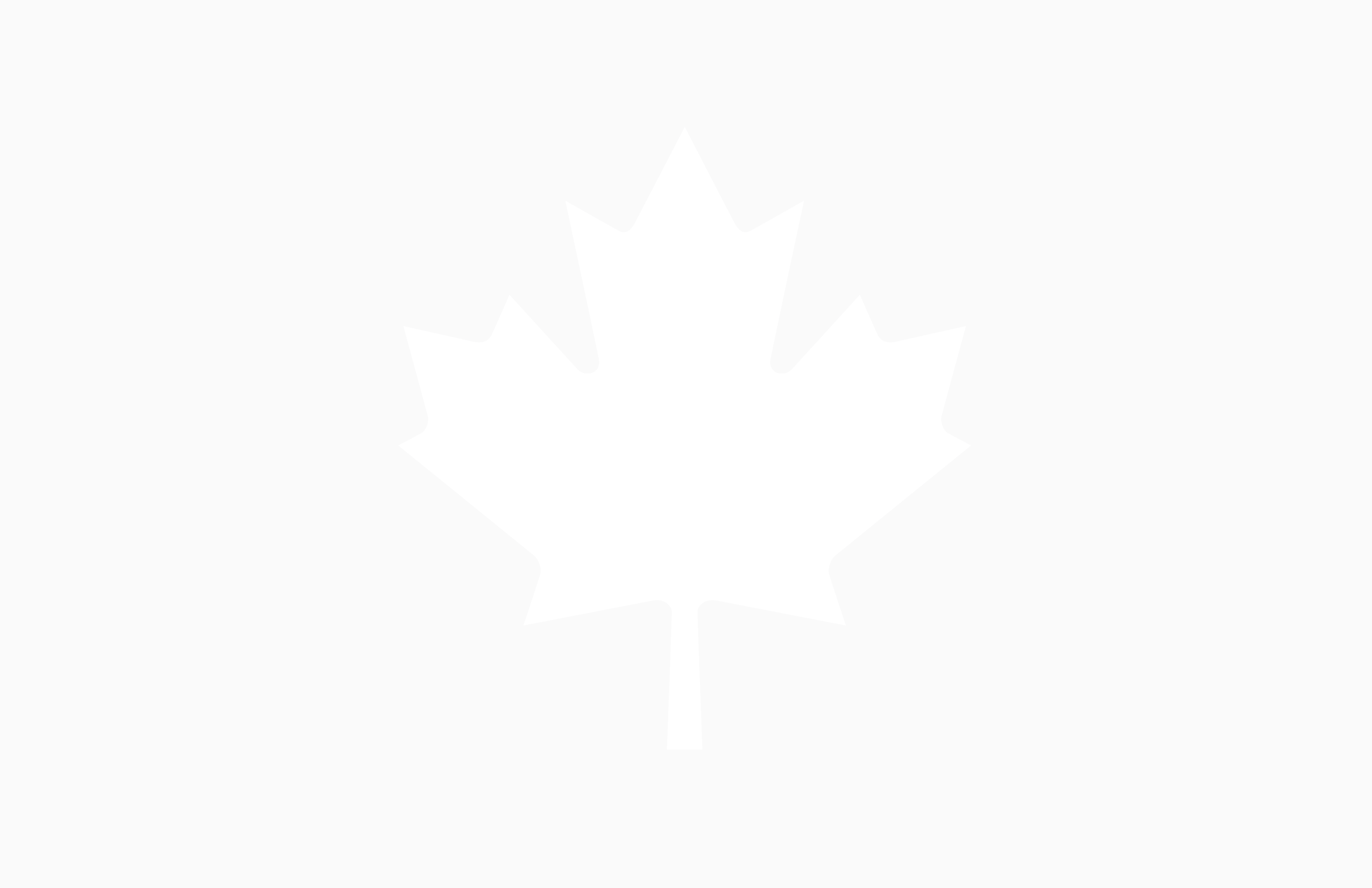 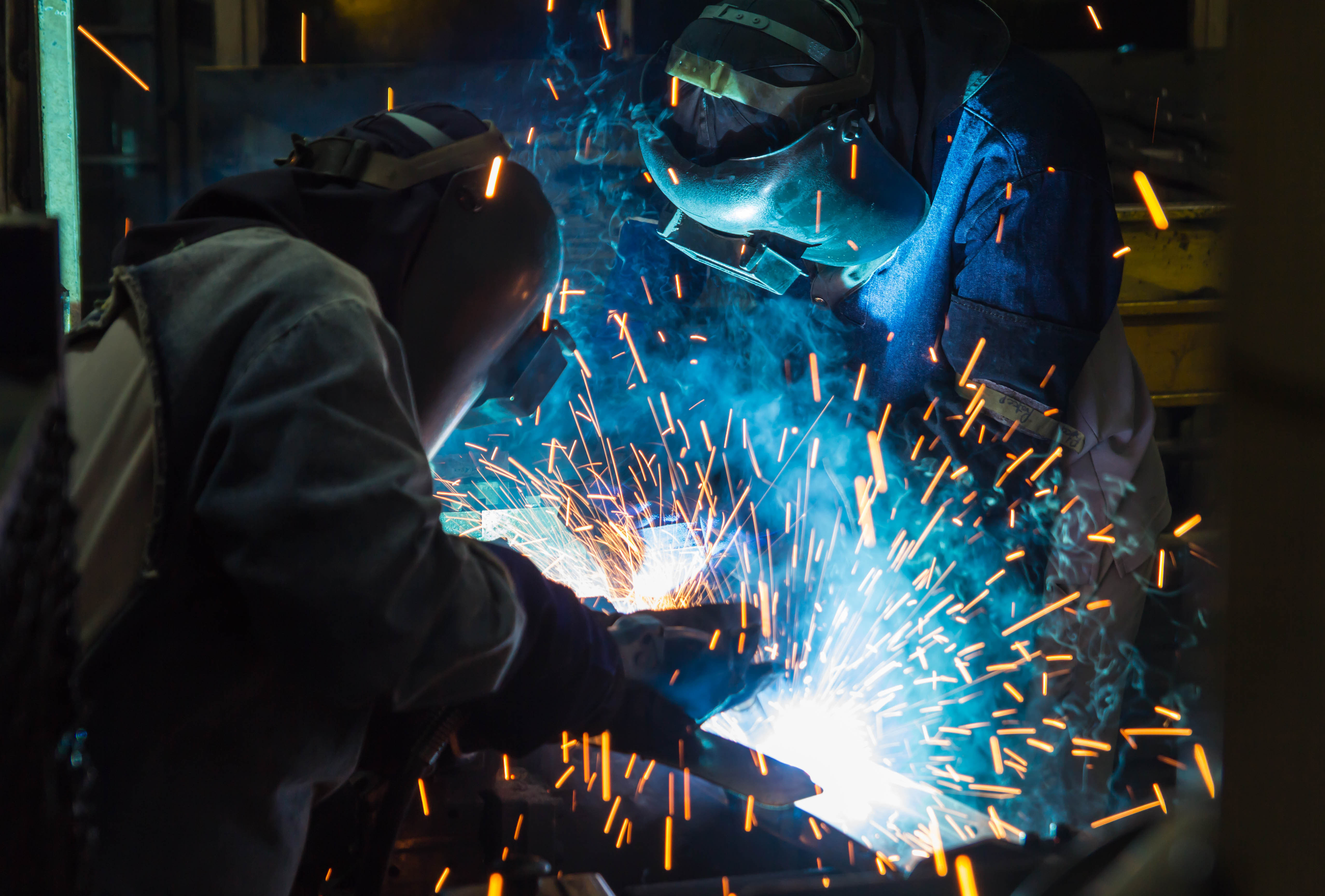 Experimentation at Canadian Heritage
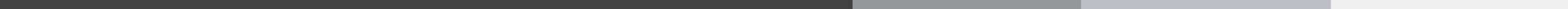 February 22, 2018
Presented by: Sean O’Donnell
Director, Gs&Cs Centre of Expertise
49
Background
PCH participated in TBS’s working group on Generic Ts&Cs.
DM was eager to challenge programs to experiment.
His vision was for PCH to become an early adopter.
Challenges with uptake and buy-in:
Lack of understanding and vision (couldn’t see opportunities and/or relevance).
Further nudging was required:
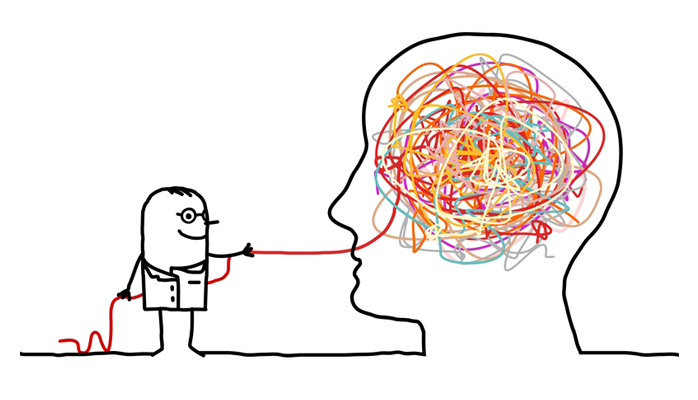 You got this!
All funding programs must conduct some level of experimentation; Generic Ts&Cs represent one set of tools available.
Proposals must be presented to a new special committee on experimentation by December.
50
And experimentation happened…
Over 26 ideas were presented to the committee, including 15 that used Generic Ts&Cs as an experimentation tool. 
Varied proposals:
Micro-funding
Prizes and challenges
Incentive-based funding
Minors changes to the current Ts&Cs
Others (in current Ts&Cs)
To date, all proposals have been approved!
APPROVED
51
Examples of PCH Experimentation
Canada 150 Skating Day
OL: French Immersion Grants
Multi: Paul Yuzyk
Awards
OL: Increase Volunteering 
CCI: Conservation  	Mobile App
CCSF: Creative 
   Hubs (Base + Premium)
BCAH: Capital Funding (Outcomes-based)
TV5: Timing of payment
CC: Fast-Track
OL: Mini Explore
OL: Official Languages	        CCI: Canadian Conservation Institute      CCSF: Canada Cultural Spaces Fund      BCAH: Building Community through Arts and Heritage     CC: Celebrate Canada
52
Micro-funding: Canada Skate Day
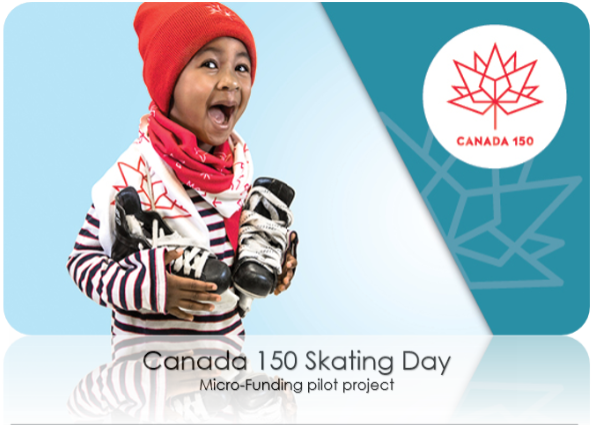 Vision:
Short web-based application form 
Digital (not wet) signature
Integrated artificial intelligence (AI)
Goal: 
Distribute 200 micro-grants of $1000 each to organizations and individuals 
Help defray the cost of hosting a Canada 150 Skating Day
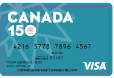 Enablers:
Higher risk tolerance 
Risk mitigation (10% of files are audited) 
Client validation through 3rd party 
Reporting through #Canada150
Nudge theory to encourage reporting
Proactive disclosure 
Exploring alternate payment delivery 
Exploring corporate sponsorship of client events
53
Other opportunities
The “challenge” has generated new ideas, other than using Generic Ts&Cs. 
Some programs have found ways to innovate while keeping the current Ts&Cs (e.g., increase partnerships and target “new” recipients). 
Under the authority of the Minister, other programs are making permanent changes to the Ts&Cs (e.g., expand eligibility criteria, raise funding ceilings, etc.).
Eligibility period
Ethno-cultural communities
Funding ceiling
Individuals
Ad hoc community groups
Aboriginal Peoples
Youth
Minority groups
Unincorporated organizations
54
Challenges
Planning: Need for increased collaboration between partners:
Programs working with programs.
Programs engaging corporate partners (e.g., Policy, Planning, Finance and IT).
Corporate leadership for more coordinate effort.

Implementation: Practicability!
Multiple programs = multiple processes = greater impact on implementation and support (e.g., policies, processes, monitoring and reporting).
IT system limitations = paper-based process = harder to collect data and report on results.
55
Next steps
Strengthen collaboration between programs and departmental partners to refine the process before implementation. 
Inform the ministers and get their approval. 
Inform TBS. 
Keep on experimenting!
We keep moving forward, opening new doors, and doing new things, because we're curious and curiosity keeps leading us down new paths.											 - Walt Disney
56
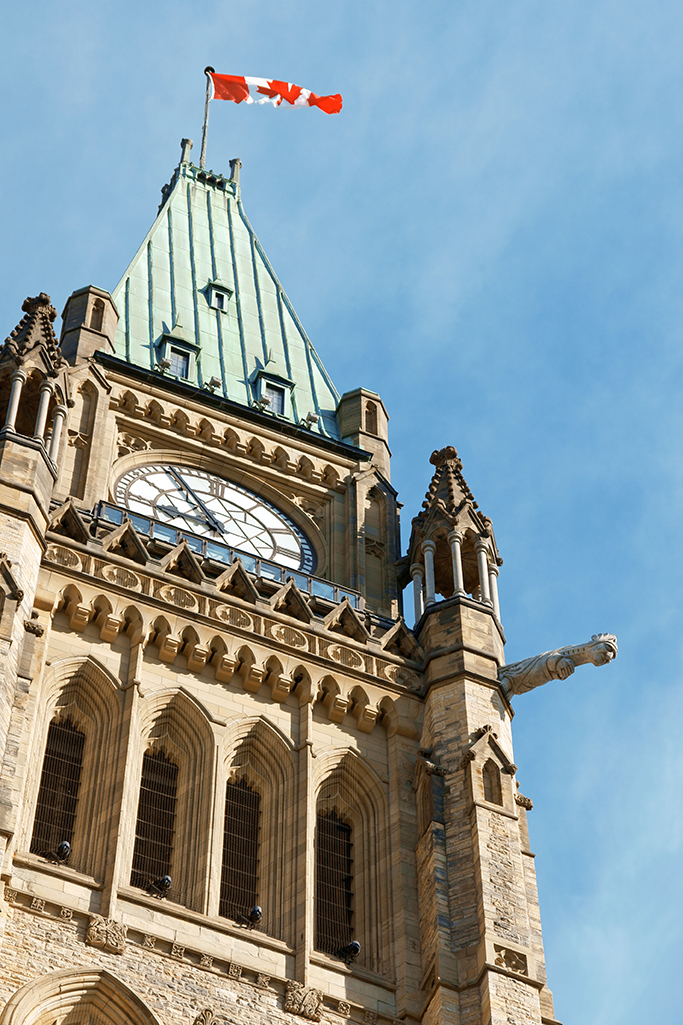 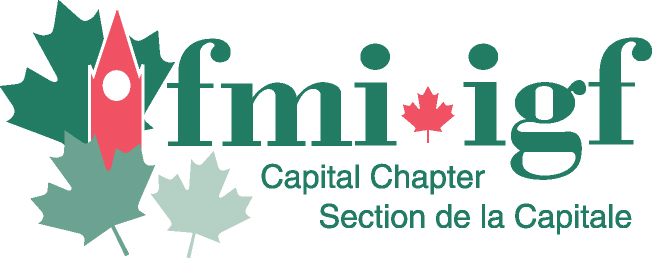 Presentation on Real Examples for the Use of Generics 

Rhonda Fernandes
Director, Skills and Employment Branch, Employment and Skills Development Canada
Generic Terms and Conditions:Incentive-based Funding
February 22, 2018
Employment and Social Development Canada (ESDC) Context
In recent years ESDC has innovated its delivery of Grants and Contributions (Gs&Cs) programming:
Adding user-friendly information on programs and funding opportunities
Streamlining of application and approval processes
Decreasing administrative burden both internally and for Gs&Cs recipients

ESDC’s exploration of how the Generic Ts&Cs can be implemented to complement to existing transfer payment funding approaches is informed by the lessons learned through Gs&Cs Modernization
ESDC setting the stage for Generic Ts&Cs
Developed a departmental governance structure to support the implementation of Generic Ts&Cs, including a work plan with clearly defined objectives, key activities, and deliverables

June 2017 – Hosted event in which TBS, Public Health Agency of Canada, Canadian Heritage and ESDC presented on experience with Generic Ts&Cs and models

Summer 2017 – Held information sessions across ESDC branches involved in Gs&Cs programming (Program Operations, Skills and Employment, Income and Social Security, Learning)

October 2017 – TBS “Train the Trainer” session for 17 representatives from program policy areas and the Center of Expertise for Gs&Cs
Generic Ts&Cs can support ESDC in innovating for impact
Opening the door to all sectors

Fostering the testing of new approaches

Creating the conditions to replicate and scale

Driving better results for Canadians
ESDC is considering all options
1
Micro-Funding
2
Prizes/Challenges
3
3
Incentive-Based Funding
Base payment + Premium payments
A contribution funding model allowing payment of a premium in excess of actual expenditures - government pays for both outcomes and activities

Suited to projects with
Clear and measurable expected outcomes
Sufficient information to determine appropriate premium payment amount (maximum 15% of total expenditures)
No requirement for up-front capital

 Suited to recipient organizations with
Fully developed baseline data and/or benchmarks
Reliable costing information for project base payments
Capacity to submit required claims, progress reports
Example: Base payment + Premium payments
Fall 2013 – “Pay for Success” pilot launched with Workplace Education Manitoba, in partnership with the Governments of Manitoba and Nova Scotia

Pathways approach offered service providers incentives along continuum to employment
Encouraged providers to serve all job seekers, including those more distant from the labour market
Dual customer approach aligned training with job seekers’ needs and the needs of employers in specific sectors
Incentives on top of base payments were relatively small (5%)
Lessons: Preparing projects
A significant investment of time is required to develop and implement projects that often involve multiple stakeholders

Provide information and support to stakeholders to understand and adapt to the new funding approaches

Align incentives structure with the level of effort required to address client needs (e.g. multi-barriered clients, those closest to job readiness)

Give recipients discretion over use of any incentive payments
Lessons: Over the project lifecycle
Emphasis on tracking, measuring, and reporting on incremental milestones creates ongoing reporting burden
Recipients will need time and extensive support
Focus on measures within recipients’ control
Design data collection method recipients can manage
A community of practice can provide mutual learning for recipients

Innovation takes time, so a multi-year funding agreement is necessary to support learning 
Monitor model efficacy, and adapt as needed
Less prescriptive funding agreements can be better in supporting learning
Lessons: When using Generic Ts&Cs
For projects integrating Base payment + Premium payment 
Before implementing, consider a “learning period” to understand and build provider capacity to develop new services and to measure resulting outcomes
Develop milestones thoughtfully and collaboratively to ensure that they drive the right activities
Set a sufficient number of milestones to clearly articulate a comprehensive pathway based on “tipping points” that drive success
Build on existing data collection and tracking tools, incorporating the new tools, and training as needed
Next steps for ESDC
Review all new programming to determine whether the Generic Ts&Cs can be appended 

Engage stakeholders, develop buy-in for the design and delivery of these new innovative approaches

Identify:
Limitations of the Common System for Grants and Contributions
Additional O&M costs to the department to manage agreements

Ensure mechanisms are in place to track performance and progress to meet TBS requirements
Suggestions for Generic Ts&Cs
Time frame - five-year window should be extended (e.g., by two years) to support learning to increase application within the department

TBS and ESDC Centre of Expertise -  continue to support ongoing development of in-house expertise on effective use of Generic Ts&Cs (e.g., access to training and tools)
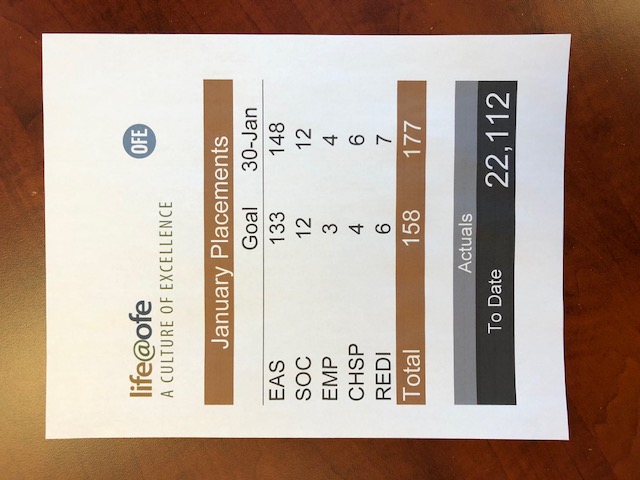 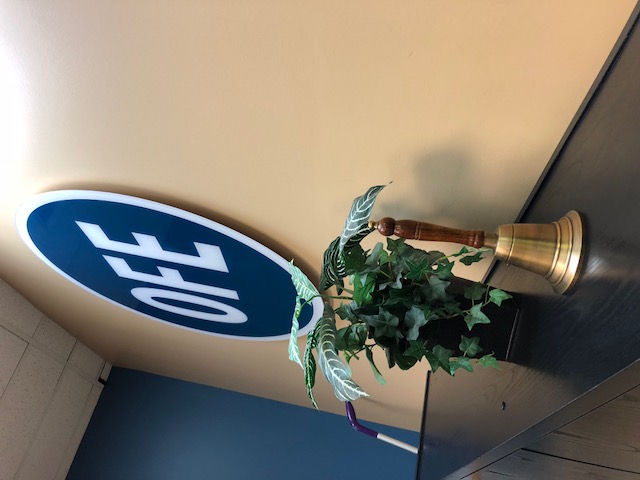 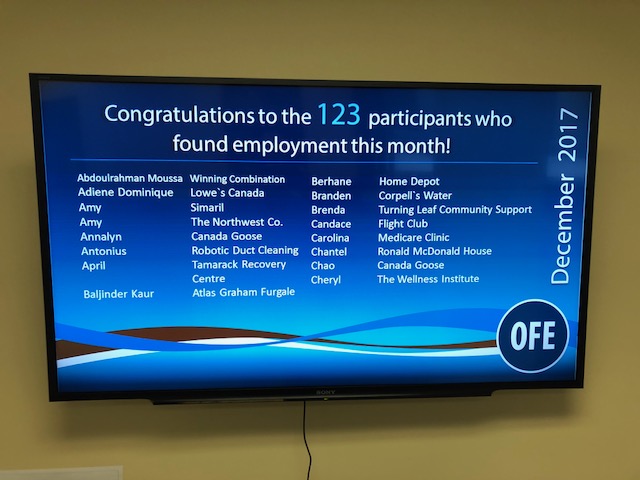 Rhonda Fernandes
rhonda.fernandes@hrsdc-rhdcc.gc.ca
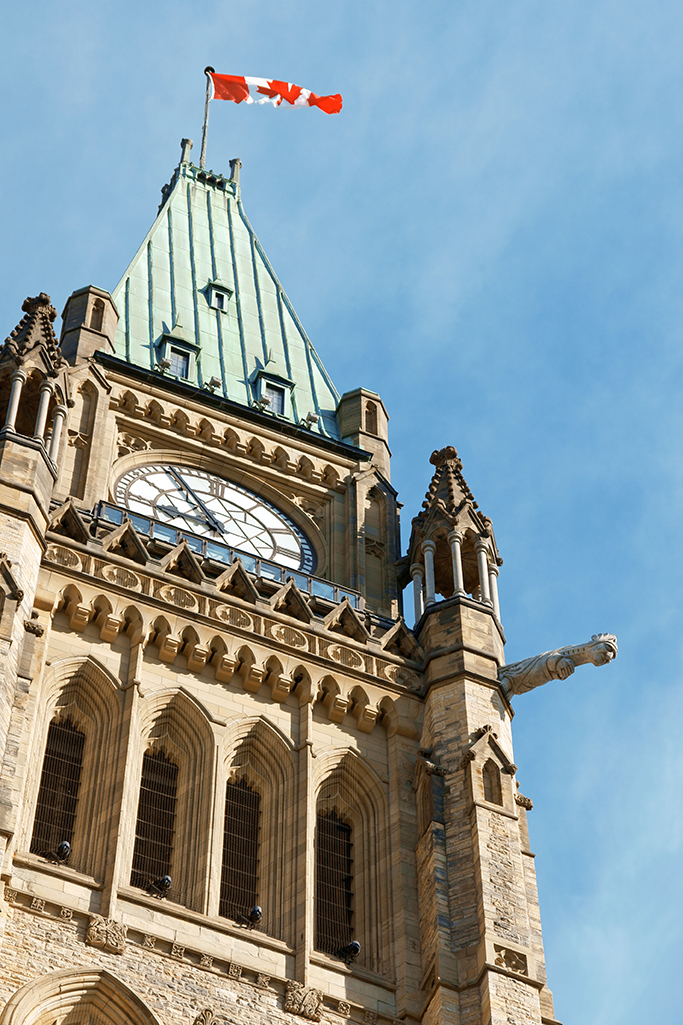 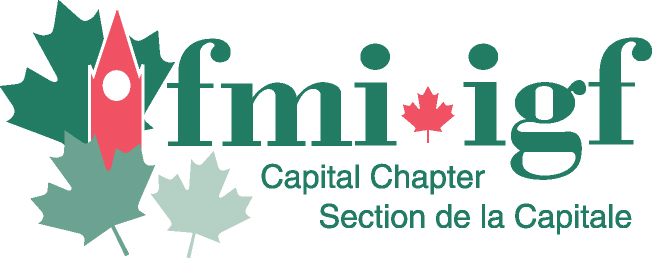 Health Break / Networking
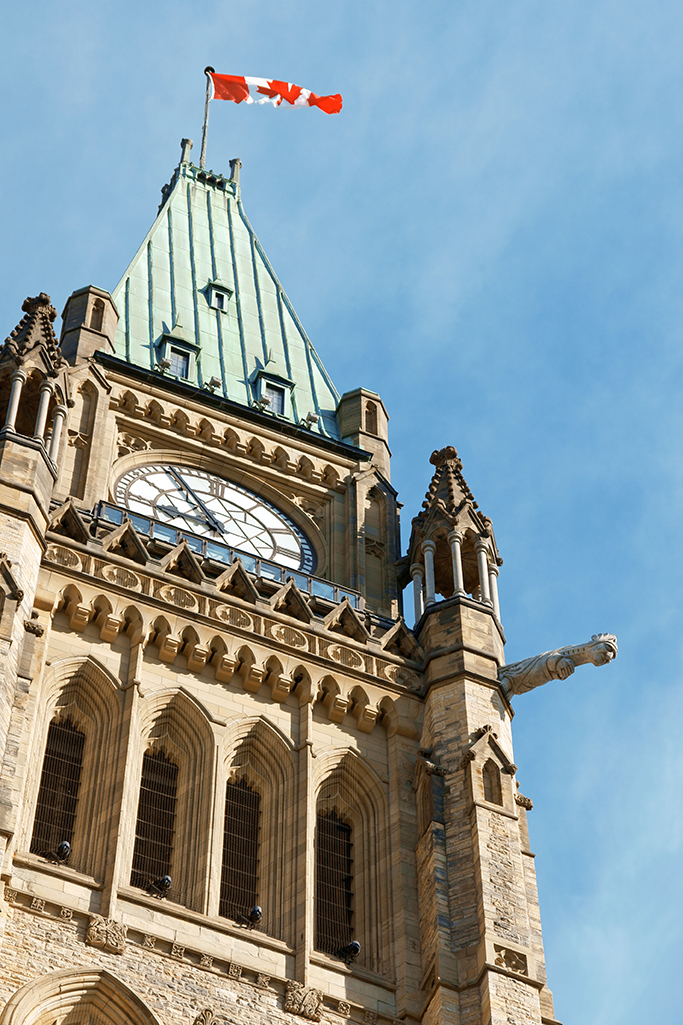 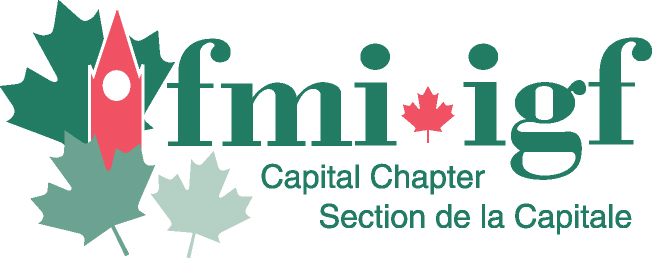 Presentation on Real Examples for the Use of Generics 

Ryan Clark and Karen De Vleeschauwer
Director, Cooperation, Columbia Program / Senior Policy Advisor, Grants and Contributions Management Bureau
Generic Ts&Cs at Global Affairs CanadaOutcome Achievement Payments Cacao Project
Presented by:
Ryan Clark, Director, Colombia Program
Karen De Vleeschauwer, CPA, CMA, Senior Policy Advisor,
Grants and Contributions Financial Policy
FMI - February 22, 2018
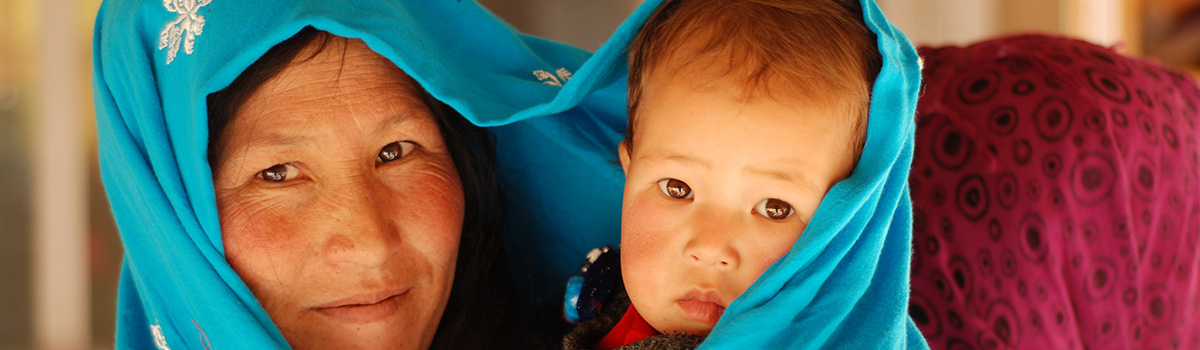 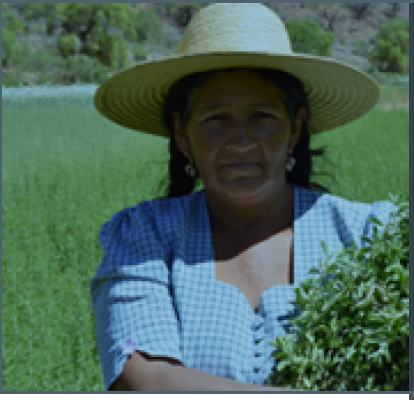 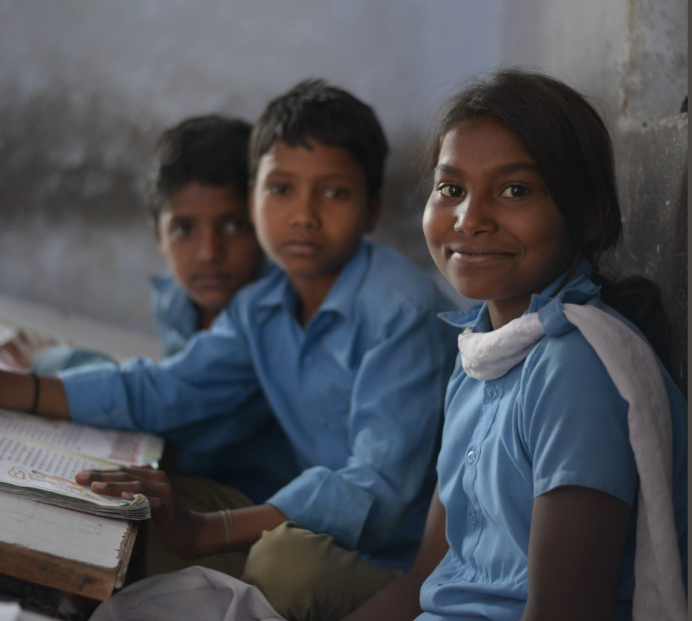 Context
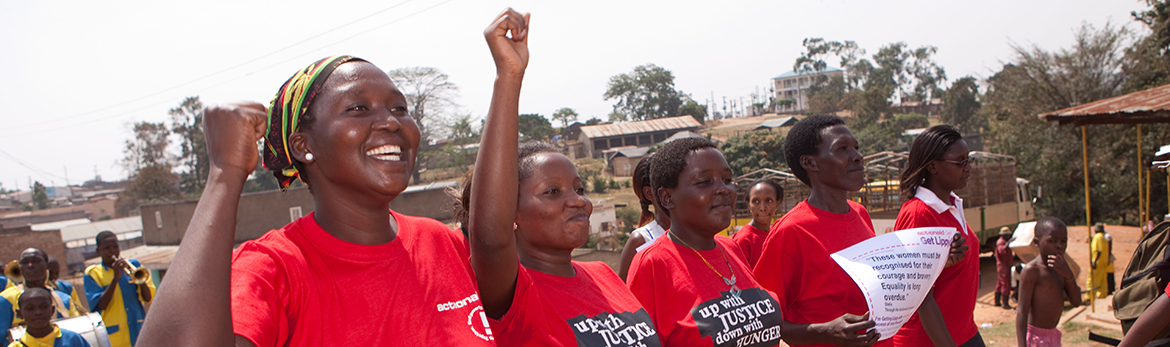 GAC’s 3 mandates:
Foreign Affairs
Trade
Development Assistance

Feminist International Assistance Policy outlines the need to:
Make Canada a leader in development innovation and effectiveness, including through new mechanisms;
Modernize the international assistance approach to deliver better outcomes, improve transparency and foster greater innovation; 
Transform how GAC engages with partners and delivers international assistance for better outcomes and greater impacts; and
Modernize financing mechanisms and approaches.
76
GAC’s Generic Ts&Cs Implementation Approach
Senior management was briefed on the availability of the Generic Ts&Cs.
A sequential approach is being considered.
A working group:
Provides advice on alignment of funding models with GAC programming objectives; and 
Assists in the activities required to implement the Generic Ts&Cs. This includes:
Evaluation of impacts of implementing the new models;
Development of new tools for the Generic Ts&Cs roll-out (such as new funding agreement templates and guidance material).
77
Rationale to invoke the Generic Ts&Cs by the IDA Program
Achieve better or more meaningful results for Canadians
Achieve better outcomes or similar outcomes with a reduced administrative burden
Mobilize other sources of funding
Contribute to departmental learning and development
Support other factors relevant to achieving the program’s objectives
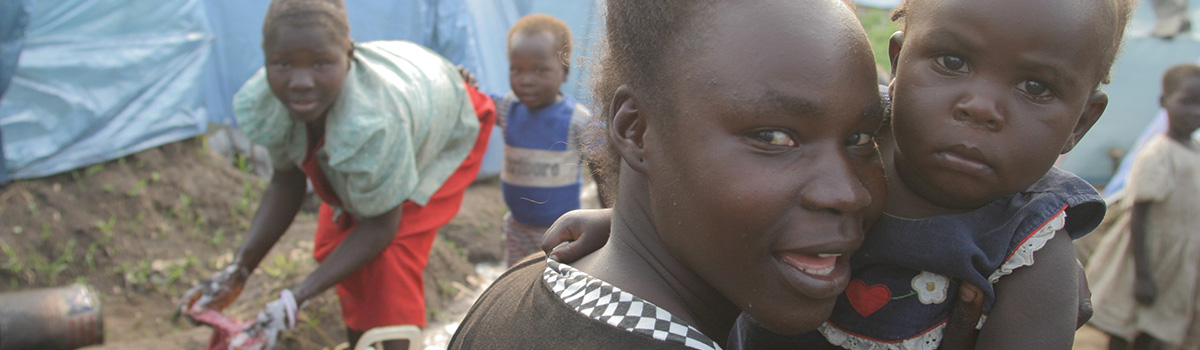 78
Projects Under Consideration
International Development Assistance (IDA) Program
Outcome Achievement Payments Model
Other models being evaluated
Foreign Affairs and Trade Programs
Models being evaluated
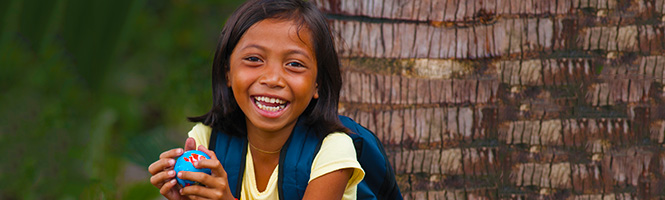 79
Types of Outcome Achievement Payments Structures
The OAP funding model offers the possibility to program impact bonds under different types of structures under the same Ts&Cs:
Direct funding such as the Colombian Cacao Agropreneurs project





Intermediated such as the Asian Education DIB
DIRECT
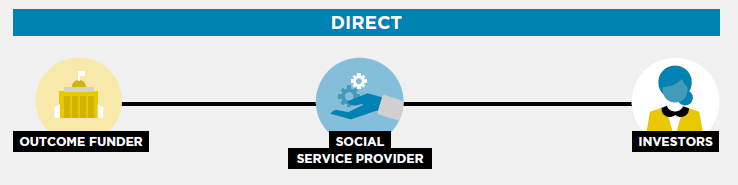 OUTCOME FUNDER
SOCIAL SERVICE PROVIDERS
INVESTORS
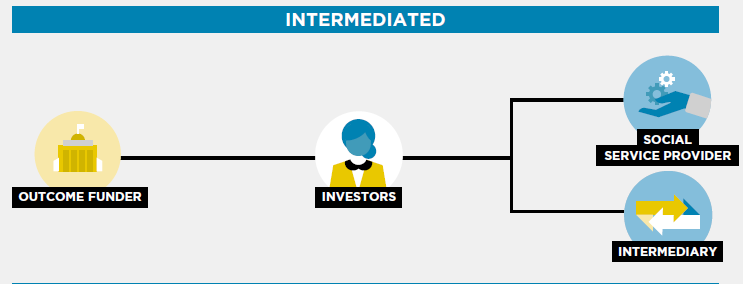 INTERMEDIATED
SOCIAL SERVICE PROVIDERS
OUTCOME FUNDER
INVESTORS
80
INTERMEDIARY
Source : Brookings- Impact Bonds in Developing Countries: Early Learnings from the Field
[Speaker Notes: Direct

Donateur pour le résultat		Fournisseur de service social		Investisseurs



				Intermédiaire

Donateur pour le résultat			Investisseurs			Fournisseur de service social
							Intermédiaire


Sébastien]
CacaoAgropreneurs
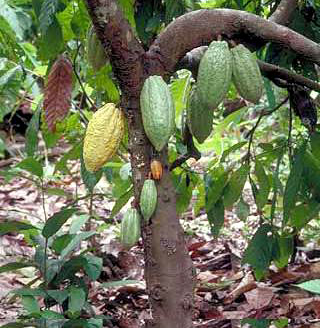 The project will help lift vulnerable farmers, particularly women, out of poverty by increasing the production of Colombian cacao as an alternative to coca production, the plant used to produce cocaine.
81
Cacao Agropreneurs - Outcomes
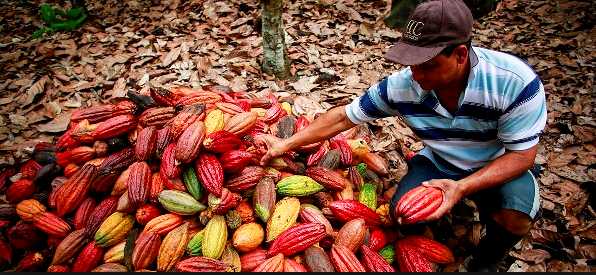 82
Project Implementation
Preliminary design
Proposal negotiation
Contribution agreement negotiation
Performance measurement
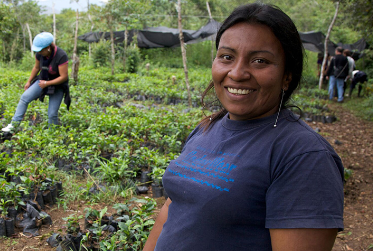 83
Process for Selecting Payment Metrics and Target Setting
Higher income for producers
More hectares under an agroforestey system
Greater female empowerment
Greater volume of cooperatives sales
Improved business environment
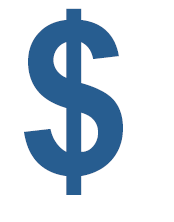 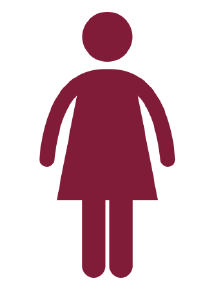 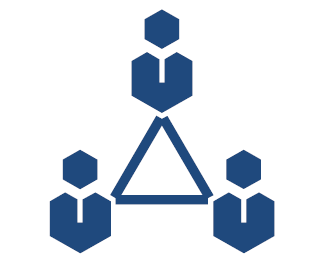 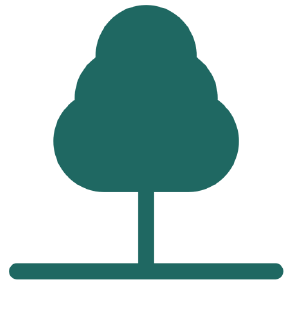 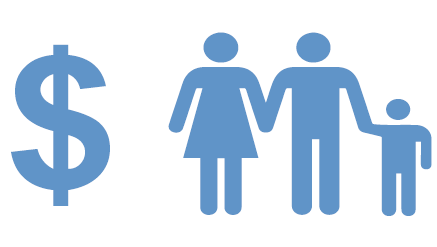 84
Risks and mitigation strategies to implement the model
GAC
Update of GAC due diligence processes
Country Level
Availability of local benchmarks
Recipient Capacity 
Financial capacity
Project Design
Availability of clear and measurable outcomes
Cost-effectiveness of evaluation activities
Governance
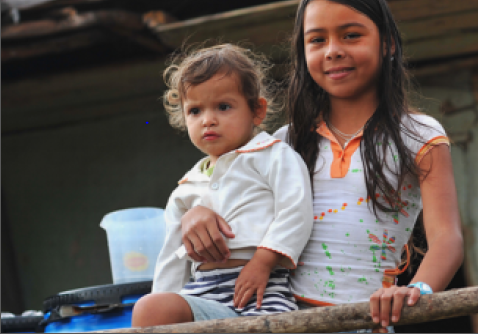 85
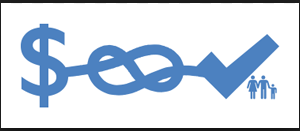 Conclusion
The Generic Ts&Cs, in particular the outcome achievement payments model, present an opportunity for GAC to further program objectives in a innovative way thus fulfilling FIAP and other GoC commitments.
A working group with a wide range of departmental representatives is guiding GAC’s implementation of the Generic Ts&Cs.
The department will pilot the outcome achievement payments model through the Cacao Agropreneurs project as well as other projects and document lessons learned and best practices.
86
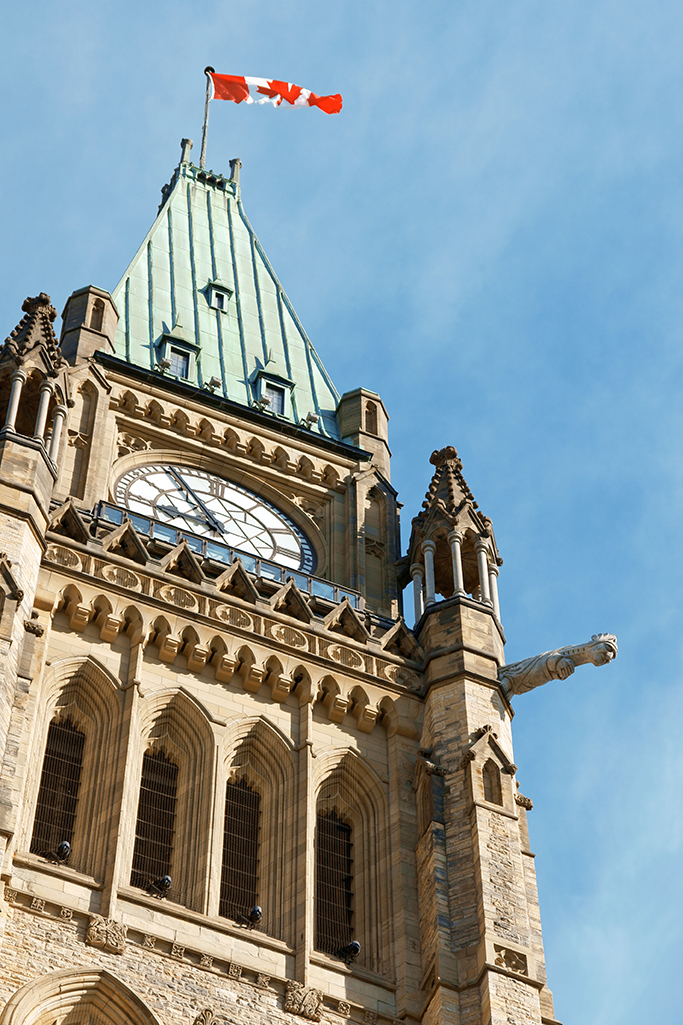 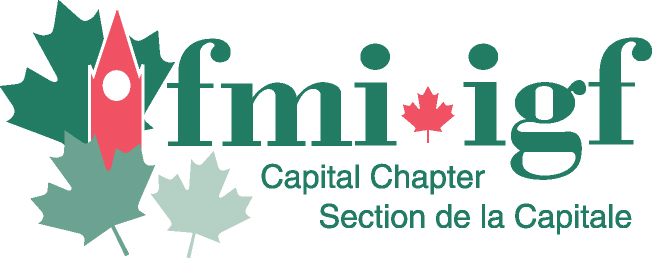 Presentation on Real Examples for the Use of Generics 

Karl Rasmussen
A/Director, Innovation and Energy Technology Sector, Natural Resources Canada
Program Innovation to Advance Clean Technology
Karl Rasmussen, Senior Policy Analyst
Innovation & Energy Technology
Basic Research
Applied Research & Development
Applied Research & Development
Technology Development & Demonstration
Commercialization & Market Development
Market Entry Mass Production
Large-scale Deployment
Natural Resources Canada
A science-based department working in the fields of energy, mining, forests and earth sciences.
Over 22 programs across sectors, with an annual budget of over $400M.
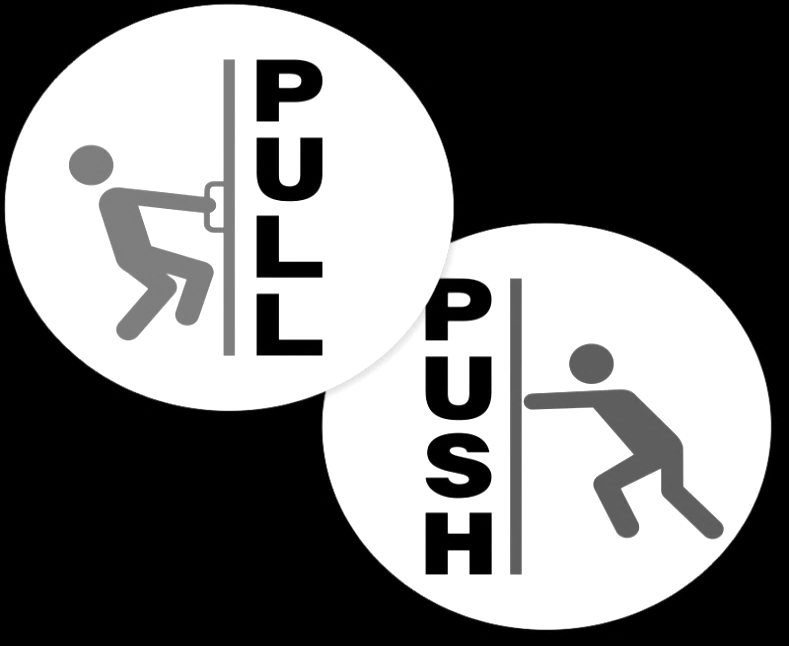 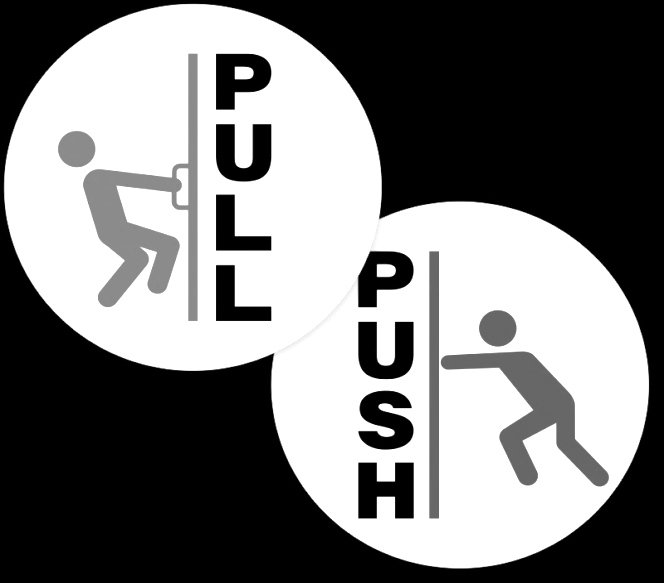 [Speaker Notes: Federal lead in energy technology research, development and demonstration to reduce environmental impacts and stimulate jobs.
Stakeholders include OGDs, industry, P/Ts, international entities, and academia.
10 Year Review: $1.6B toward 1663 projects,  7.7 Mt CO2e,  4800 jobs/year.]
A Focus on Innovation
Budget 2016 proposed over $1 billion in support of clean technology, to be delivered across resource sectors: energy, mining, forestry, fisheries, and agriculture. 
Stakeholders called for whole-of-government coordination, enhanced collaboration between players, and better access to public research assets.  
Emphasis on innovation to improve service to Canadians, increase cooperation between levels of government, and breakdown sector silos.
Barriers to Collaboration
Gaps in expertise (technical/business)
Lack of cash flow to pay for services
Inability to navigate services offered within a complex federal system
No access to research and test facilities
Limited administrative capacity
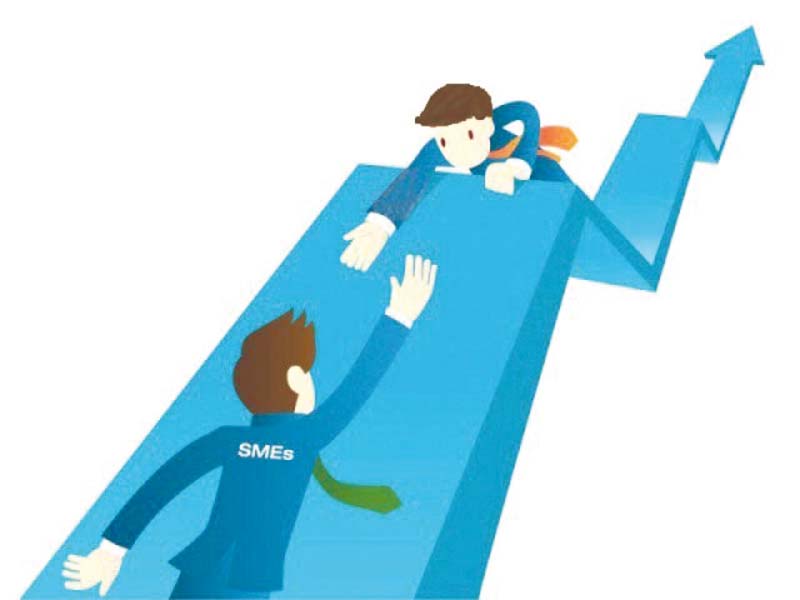 [Speaker Notes: Existing program models did not respond to challenges faced by cleantech firms.

Examples:
At NRCan, transfer payment recipients could not simultaneously collaborate with federal laboratories under a research agreement, but could engage in cost-recover (Vote Net) projects. 
 
b. At AAFC, transfer payment recipients could engage research centres under a research agreement, however the project under the CA and the project under the CRDA were separate projects with distinct tasks and outputs… no collaboration or sharing of information permitted. 

99.7% of Canadian businesses
90% of clean tech firms

774 clean tech firms in Canada (2016).  700 clean tech SMEs.]
What We Pursued
Access to expertise (technical/business)
Government participation at no charge
Access to non-monetary contributions 
Access to multi-department services
Access to research and test facilities
No additional administration required
A special Vote to procure or provide specialized expertise and/or facilities to transfer payments recipients.
Authority to transfer Vote 10 between federal departments to better enable horizontal service delivery.
[Speaker Notes: Facilitate funding of projects by multiple departments through a single contribution agreement 
 
The Policy on Transfer Payments (section 6.5.13) states that transfer payments may not be made to another federal department, which prevents pooling of G&C resources across departments to simplify the client experience, and increase efficiency in delivery.  In cases where a portion of the program would be better delivered by another federal department, or when departments propose to co-launch a program, it would be simpler to transfer the funding directly to one department to manage the administration. This would ease the burden on recipients, who would otherwise be required to sign contribution agreements with each department.  When funding must be spent and reported individually in each department, the overhead for all players is significantly increased, with the most significant administrative burden borne by the recipient.]
What We Obtained
A dual Vote, two-agreement model allowing the provision of specialized expertise and facilities to transfer payment recipients.

Needs a contribution agreement between the program and recipient, and a research agreement between laboratories and recipient.
Access to expertise (technical/business)
Government participation at no charge
Access to non-monetary contributions 
	 Access to multi-department services
Access to research and test facilities
	 No additional administration required
Budget 2017 : Clean Growth Program
$155M over 4 years to support clean technology research, development, and demonstrations in Canada’s Natural Resource Sectors
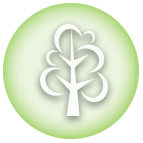 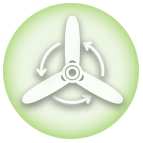 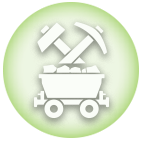 Forest
Energy
Mining
[Speaker Notes: Budget 2017 announced $200M to encourage clean technology in the Natural Resource Sectors. Of this amount, $155.0M will be delivered under the Clean Growth in Natural Resource Sectors Program (CGP) to support clean technology research and development (R&D), and demonstration including up to first commercial installations in Canada’s natural resource sectors. 

This applies specifically to the energy, mining and forestry sectors, with funding split equally between sectors.]
Opening Access to Federal Facilities
Projects can include the participation of federal researchers and laboratories
A model that permits scientific collaboration between federal laboratories and external funding recipients.
Lead project proponent must be a external funding recipient.
Federal research centre participation is intended to fill a gap  in the capacity of the external funding recipient. 
Federal research centre participation in projects will be funded directly from the program through the department’s Vote 1 allocation, at no charge to external funding recipients.
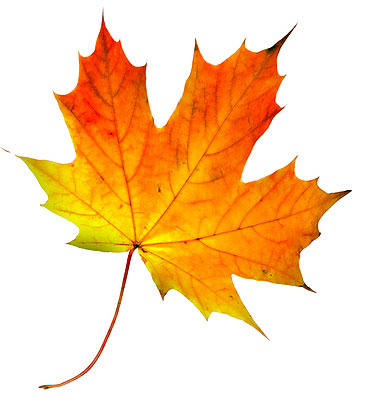 [Speaker Notes: This brings me to the final feature of the program, the opening of access to Federal researchers and laboratories.

Where previous program delivery at NRCan made clear distinctions between support to projects led by external organizations and those projects delivered by federal research centres, we are excited to allow for program funding to projects that include both. These projects are described as STAC projects, Science and Technology Assistance for Cleantech (STAC) Projects.

In order to initiate a STAC project, the applicants are encouraged to engage with federal research centres to determine possible sources of support.    Once support is identified and project plan outlines, including roles, costs and deliverables, applicants can then request support for the project, including the amount being requested for Federal lab assistance, in their LOI submission.

If the project proposal is successful, project proponent and federal lab will be asked to negotiate an R&D Agreement, per project proposal, in addition to a separate funding agreement with NRCan that references this R&D agreement.

Funding for these projects will then be transferred from NRCan directly to the project proponent, and to federal lab, resulting in the Federal lab delivering an in-kind contribution to the project.]
S&T Assistance for Cleantech Model
NRCan Program
Transfer Payment Recipient
Vote 10 Transfer $500K
Contribution Agreement
Vote 1 Transfer $250K
Vote 10 Transfer $500K
Proponent Investment $250K
R&D Agreement
R&D Project
Value = $1M
Federal Laboratory
Value of the governmental participation at no charge
$250K
[Speaker Notes: Establishment of a new STAC MOU, research agreement, access agreement and loan agreement.]
Ongoing Challenges
Dual Vote risks potential delays to project timelines and lapses in both Votes due to requirements for Vote transfer to reflect variance between cost estimates and projects selected.
Two agreements results in additional complexities and administrative burden for both the Department and recipient. 
Lack of horizontal service delivery risks SMEs not accessing federal services that would benefit innovation and growth.
Looking Ahead
Assess uptake and delivery of S&T Assistance for Cleantech model.
Seek solutions to address the ongoing challenges with the present model (ie: special Vote), as well as:
Reduce financial risks inherent in science delivery (ie: carry forward / re-profiling) 
Better enable leveraging between levels of government
Horizontal Business Innovation and Clean Technology Review.
Ongoing dialogue with OCG and Central Agencies.
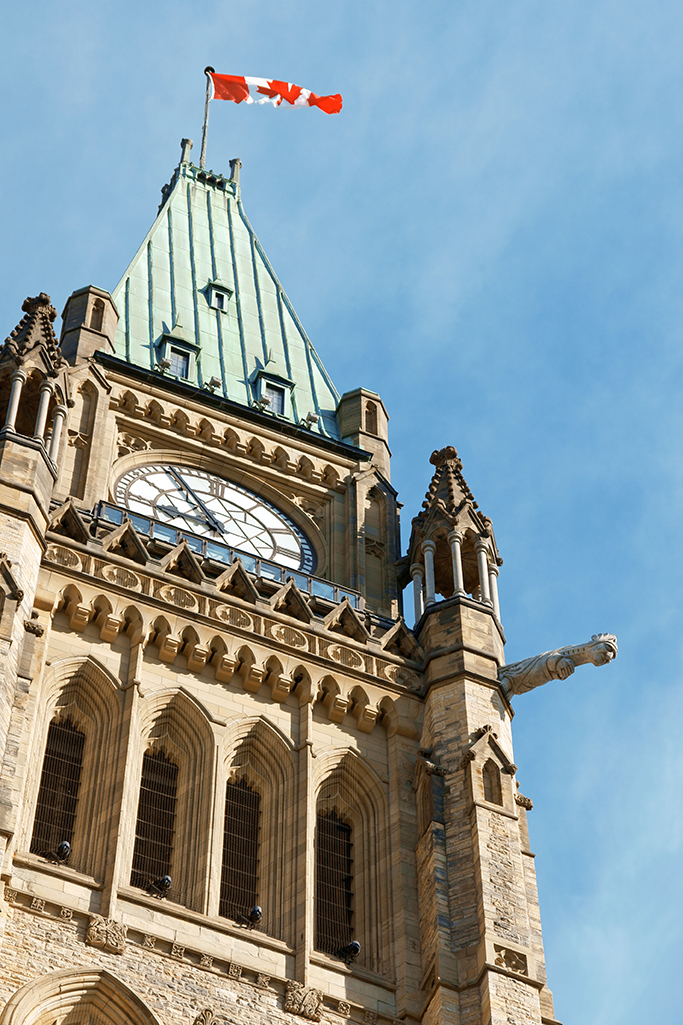 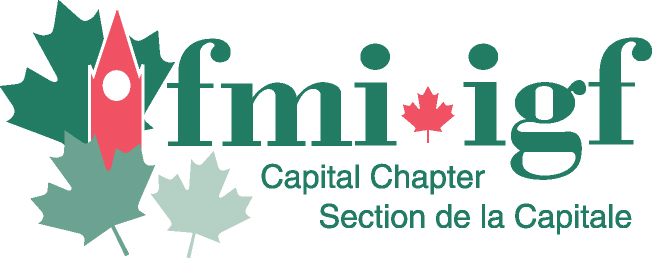 In Closing
Thank you for coming!